ОРГАНИЗАЦИЯ ГЛУБОКОЙ ПЕРЕРАБОТКИ ОТХОДОВ РЫБНОГО ПРОИЗВОДСТВА С ПОЛУЧЕНИЕМ БЕЛКОВЫХ ИЗОЛЯТОВ, БЕЛКОВО-ВИТАМИННЫХ ДОБАВОК, ПОЛИМЕРОВ БЕЛКОВОЙ ПРИРОДЫ, РАЗРАБОТКИ ИННОВАЦИОННЫХ КОРМОВ ДЛЯ АКВАКУЛЬТУРЫ И Т. Д.
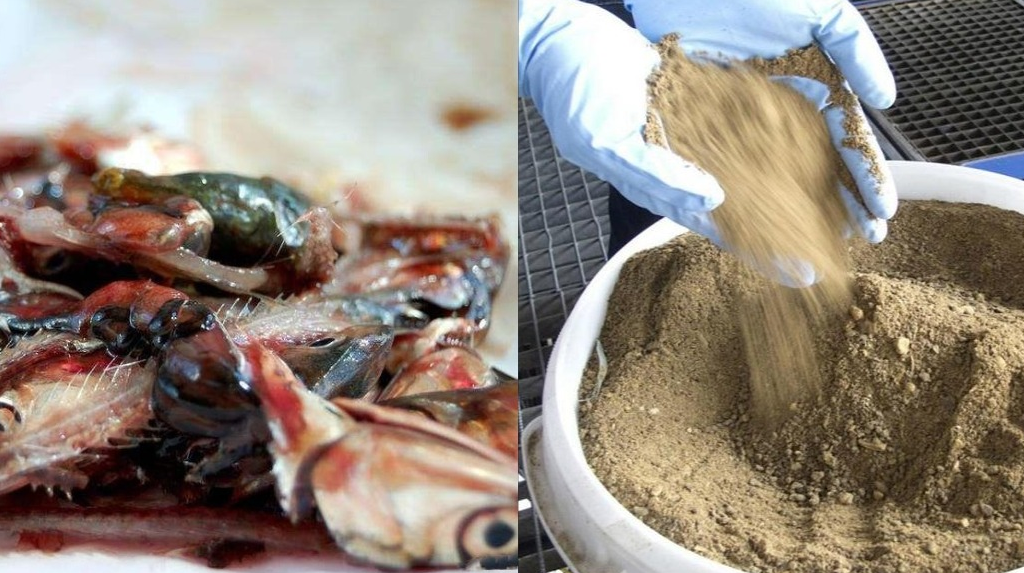 188,9
млн ₽
4,3
млн ₽
64
  мес.
47,5
млн ₽
16,1%
СРОК  ОКУПАЕМОСТИ
ИНВЕСТИЦИИ
ОБОРОТНЫЙ КАПИТАЛ
IRR (BHP)
NPV
(84 мес.)
суть проекта
Создание предприятия по производству комбикормов / минерально-кормовых добавок / белковых изолятов. Ассортимент производимой продукции ориентирован, прежде всего, на промышленных сельскохозяйственных животных (КРС, птица). Незначительные объемы производства кормов целесообразно организовать для птицы, свиней, кроликов (преимущественно для КФХ и ЛПХ).

Объем производства - 540 тонн белковых изолятов и 180 тонн минеральных кормовых добавок ежегодно; в качестве основной сырьевой базы будут использоваться отходы рыбопереработки, сорная рыба, белковые отходы животноводства, а также продукция растениеводства.

Перспектива развития – производство комплексных специализированных комбикормов, премиксов и белково-витаминно-минеральных концентратов для всех видов сельскохозяйственных животных, птицы и рыб (покрытие потребностей АПК региона).
обеспеченность ресурсами
обеспеченность спросом
Сырьевая база: по плану в 2023г. на территории ХМАО-Югры будет выловлено водных биоресурсов – 11 тыс. тонн, выращено товарной рыбы – 52 тонны.

Земельный участок от 0,26 Га, с подведенными коммуникациями (при тех. возможности): электроэнергия КТП – 160  кВ*А, вода – скважина, водоотведение – септик , теплоснабжение – газовая котельная.

Кадровое обеспечение: 38 человек (местные кадры).

Технология – привлечение отраслевого технолога; поставщик оборудования.
Увеличение поголовья КРС и птицы на территории ХМАО-Югры за последние годы: КРС (в 2010г. – 11,4 тыс. голов, в 2023г. – 13 тыс. голов), птицы (в 2010г. – 131,6 тыс. голов, в 2021г. -  655,2 тыс. голов).

По состоянию на 1 июля 2023г. в округе деятельность в сферах растениеводства, животноводства и рыбной отрасли осуществляют 875 ИП и КФХ.

На сегодняшний день большинство российских производителей продуктов питания и кормов для животноводства ищет замену европейским пищевым ингредиентам (по оценкам экспертов российское производство пока может обеспечить не более трети имеющегося спроса); в импорте наибольшую долю занимает сегмент middle-priced - 55,5%, основные поставки сегмента из стран: Норвегия, Франция, Китай.

экспортный потенциал (большую часть продукции российских экспортеров покупает Азербайджан – 53%).
потенциальные партнёры
потенциальные инвесторы
Крупнейшие производители мяса птицы, мяса КРС и аквакультуры на территории ХМАО-Югры и ЯНАО (например, АО «Югорский рыбоводный завод» и др.).
Государственный аграрный университет Северного Зауралья.
См. слайд «Проекты, предложенные бизнесом»
государственная поддержка
государственная поддержка
Предоставление земельного участка с подведенными коммуникациями / подведение коммуникаций на основе ГЧП / МЧП.
Субсидирование расходов на приобретение производственного оборудования / строительства.
Поддержка в части предоставления целевых займов / предоставления гарантий / субсидий.
Организация переговоров с потенциальными партнерами.
Организационная поддержка в части организации продвижения предприятия на рынки соседних регионов.
Организационная поддержка в части прохождения необходимых процедур сертификации.
Субсидии на внедрение современных энергосберегающих технологий в сфере кормопроизводства.
1